UNIVERSIDADE ABERTA DO SUS -  UNASUSUNIVERSIDADE FEDERAL DE PELOTASDEPARTAMENTO DE MEDICINA SOCIALESPECIALIZAÇÃO EM SAÚDE DA FAMÍLIAMODALIDADE A DISTÂNCIATURMA 5
QUALIFICAÇÃO DA ATENÇÃO À SAÚDE DOS HIPERTENSOS E DIABÉTICOS 
NA UBS CORDEIRO DE FARIAS, PELOTAS/RS.


Orientadora: Elenir Terezinha  Rizzetti  Anversa
                               Aluno:  Pedro Pinto David
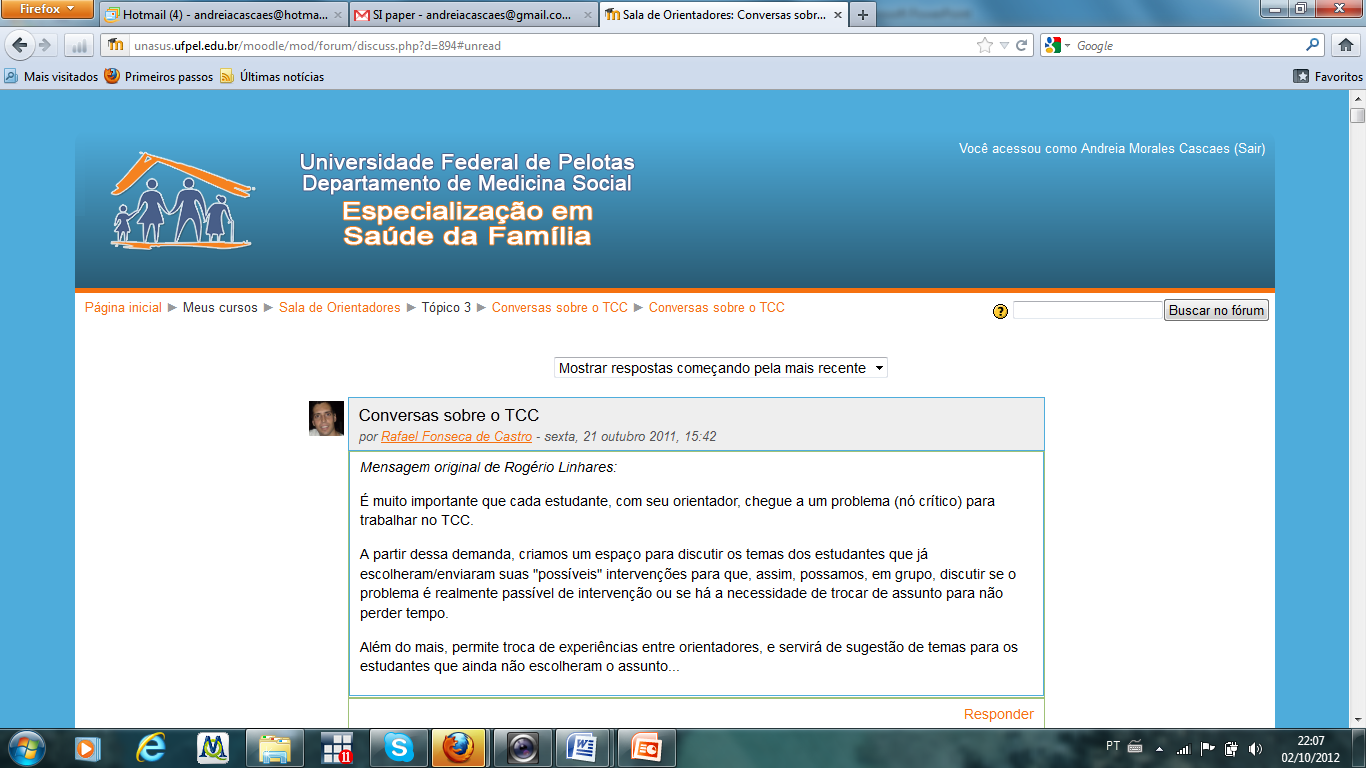 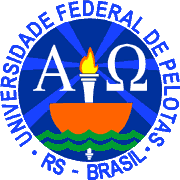 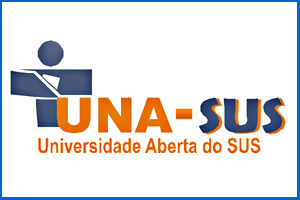 QUALIFICAÇÃO DA ATENÇÃO À SAÚDE DOS HIPERTENSOS E DIABÉTICOS 
NA UBS CORDEIRO DE FARIAS, PELOTAS/RS
Aluno:  Pedro Pinto David
Orientadora: Elenir Terezinha  Rizzetti  Anversa
Pelotas, 2015
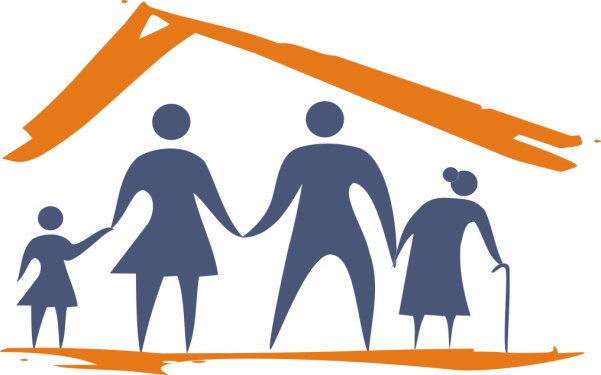 IntroduçãoImportância da Ação Programática. Um dos campos de maior impacto na   Saúde Pública Mundial.. Previsivelmente estas patologias serão o    desafio das próximas décadas.. Números muito expressivos na população    local.
CARACTERIZAÇÃO DO MUNICÍPIO.. Localização – Sul do Rio Grande do Sul    257 km de Porto Alegre.. População – 341.180 (IBGE,2013).. 97 Estabelecimentos de Saúde.. 50 UBS.. 6 Hospitais (3 Hospitais Filantrópicos,   2 Hospitais Universitários e 1 Hospital Privado).. 1 CEO , 7 CAPS. Não existe NASF.
CARACTERIZAÇÃO DA UBS
UBS Cordeiro de Farias Zona Rural.. População de 1.400 Habitantes.
. UBS da Prefeitura ,ESF 1.. Equipe de Saúde: 
1 Enfermeira, 
1 Técnica de Enfermagem, 
1 Médico, 3 ACS.
1 Dentista, 
1 Assistente Social.
2 Administrativos
2   Auxiliares de limpeza.
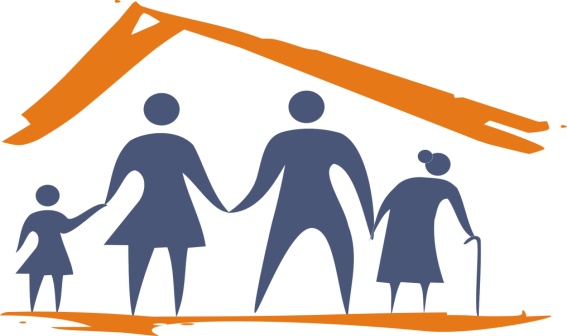 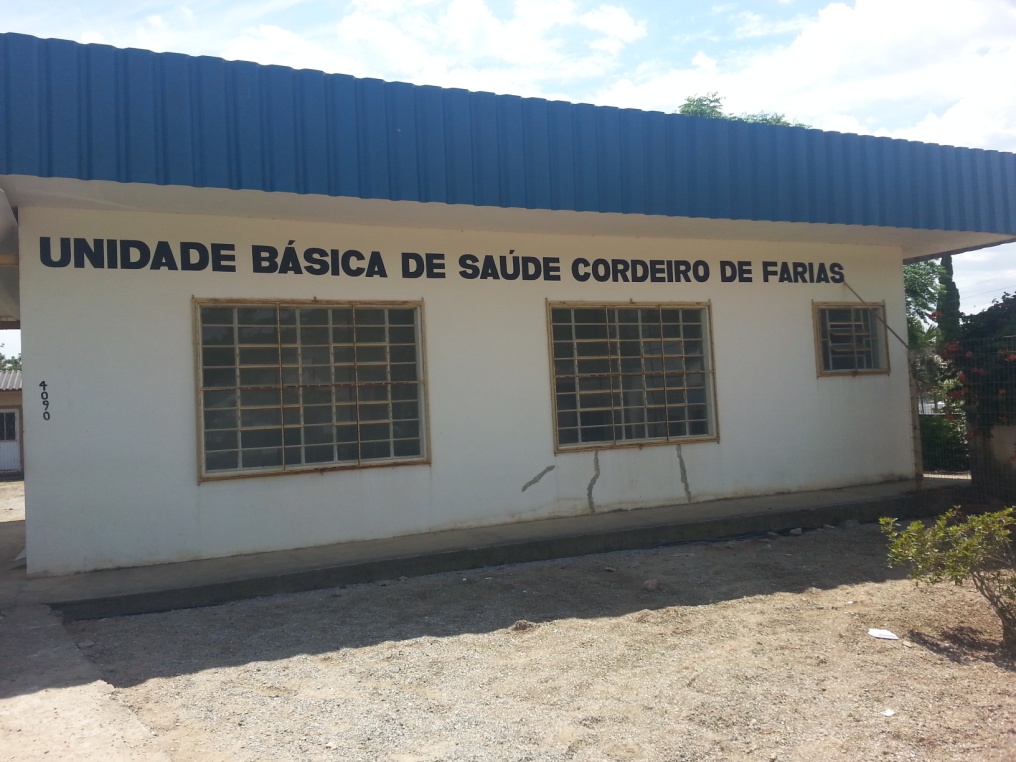 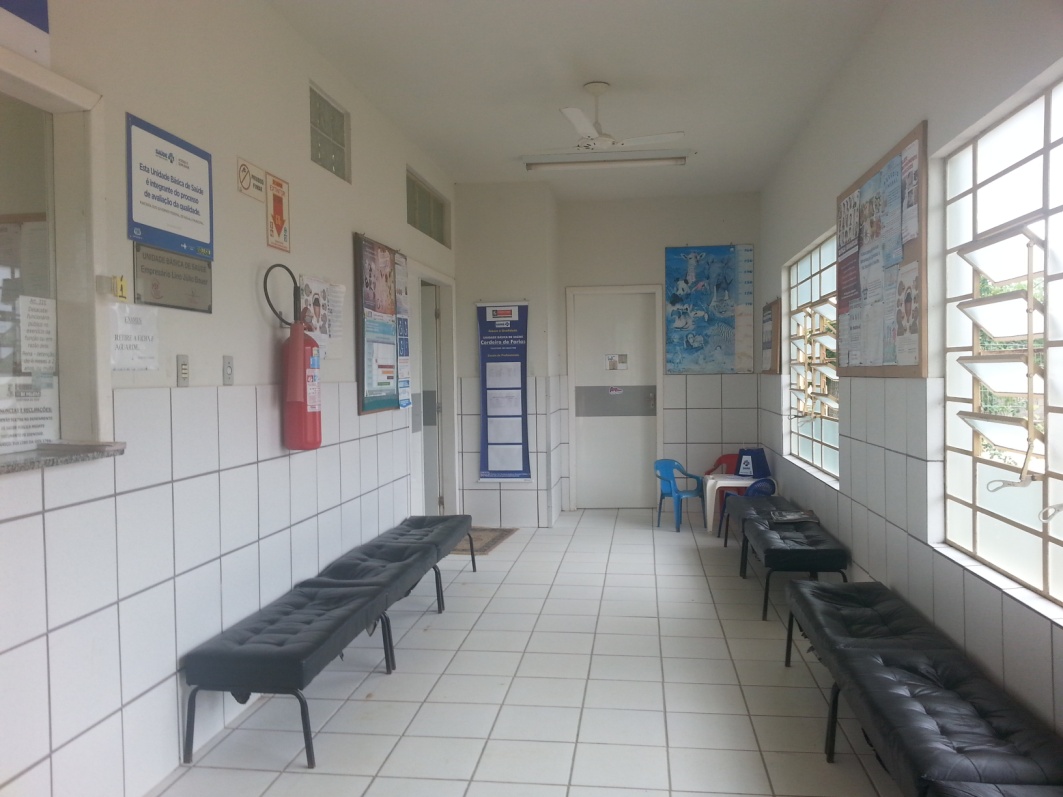 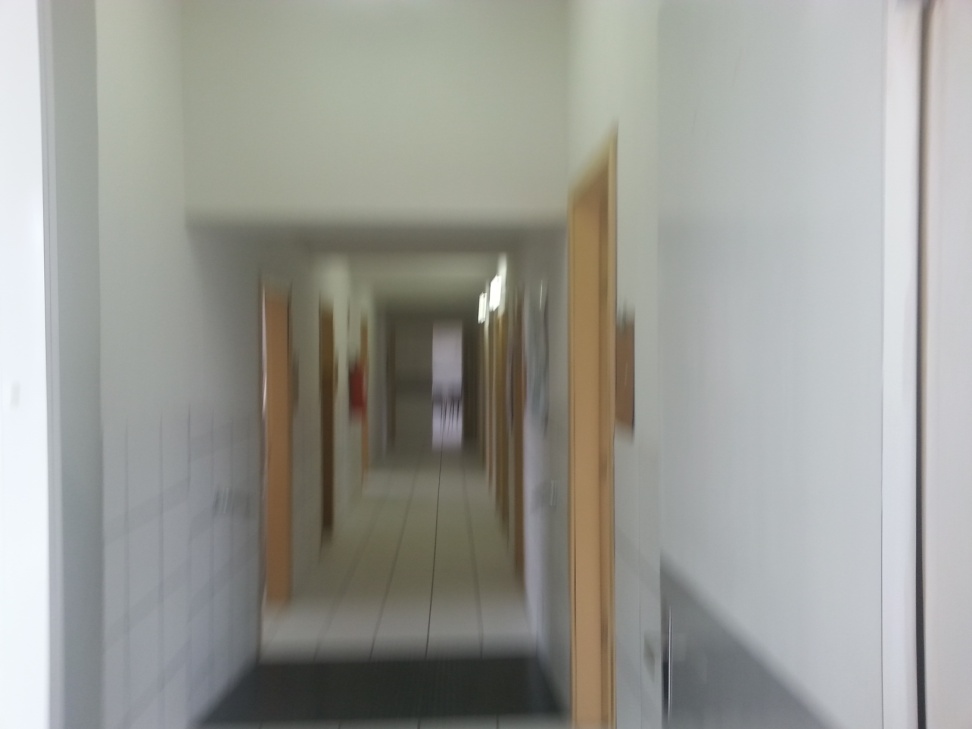 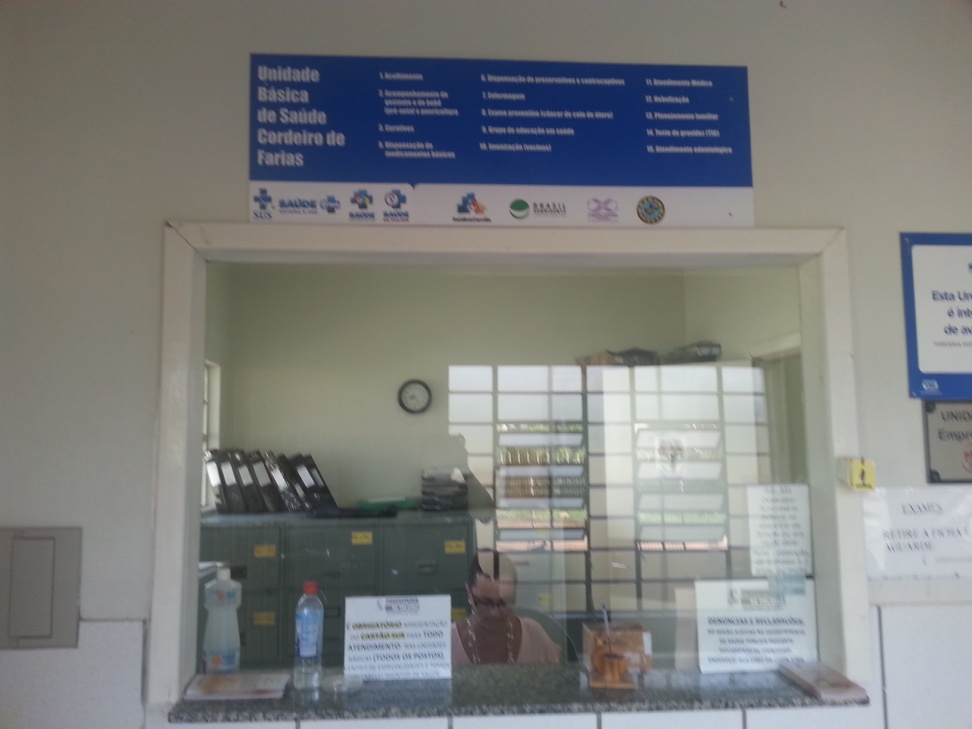 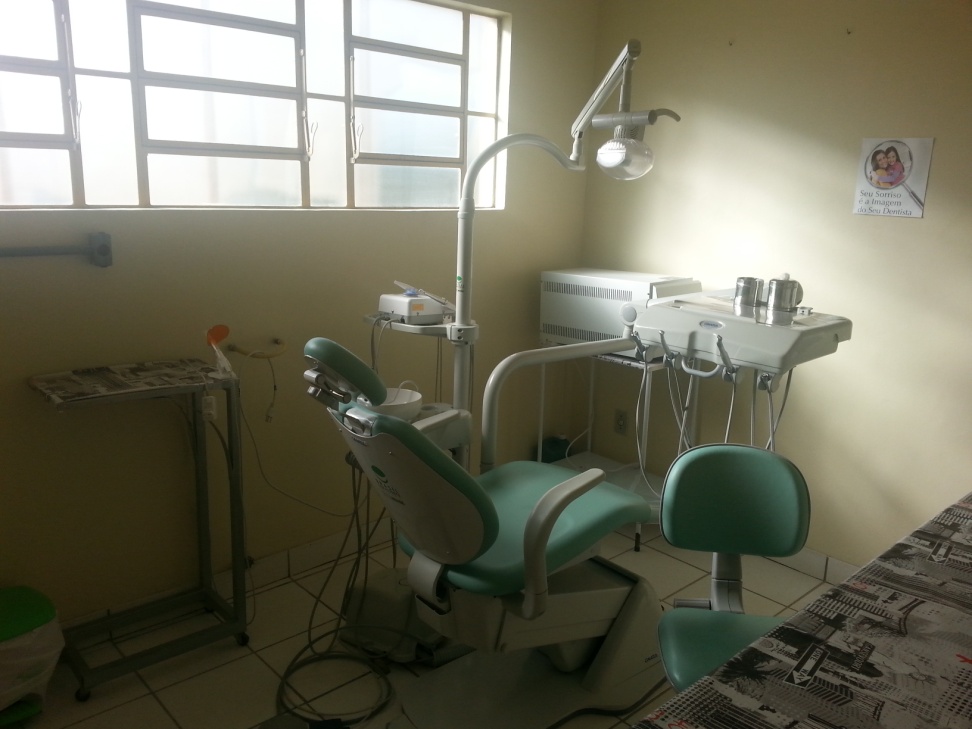 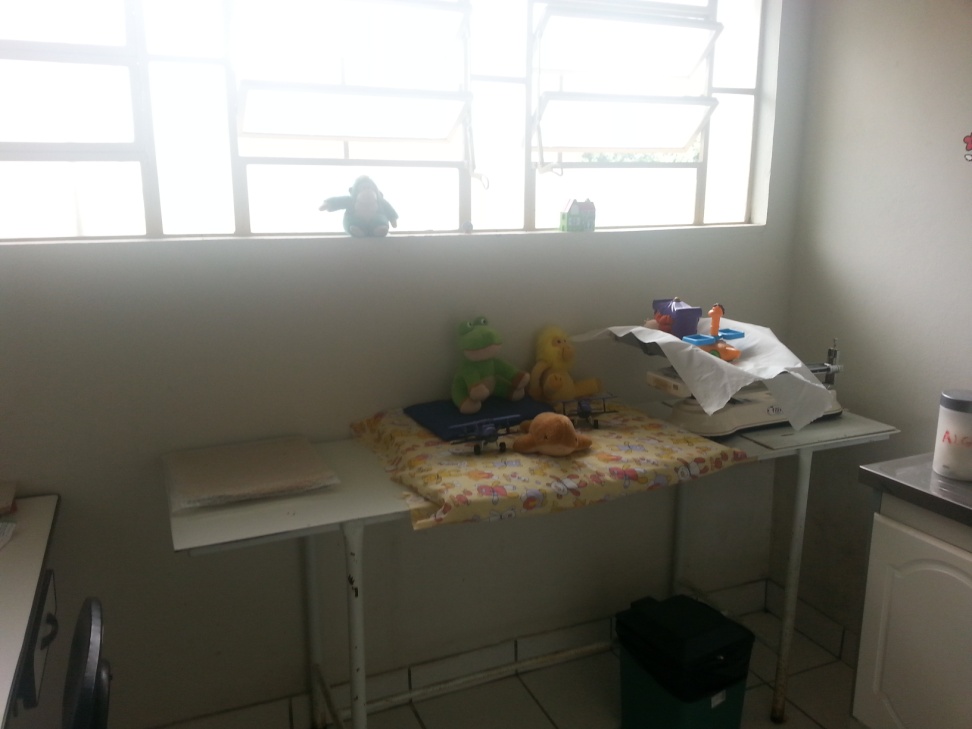 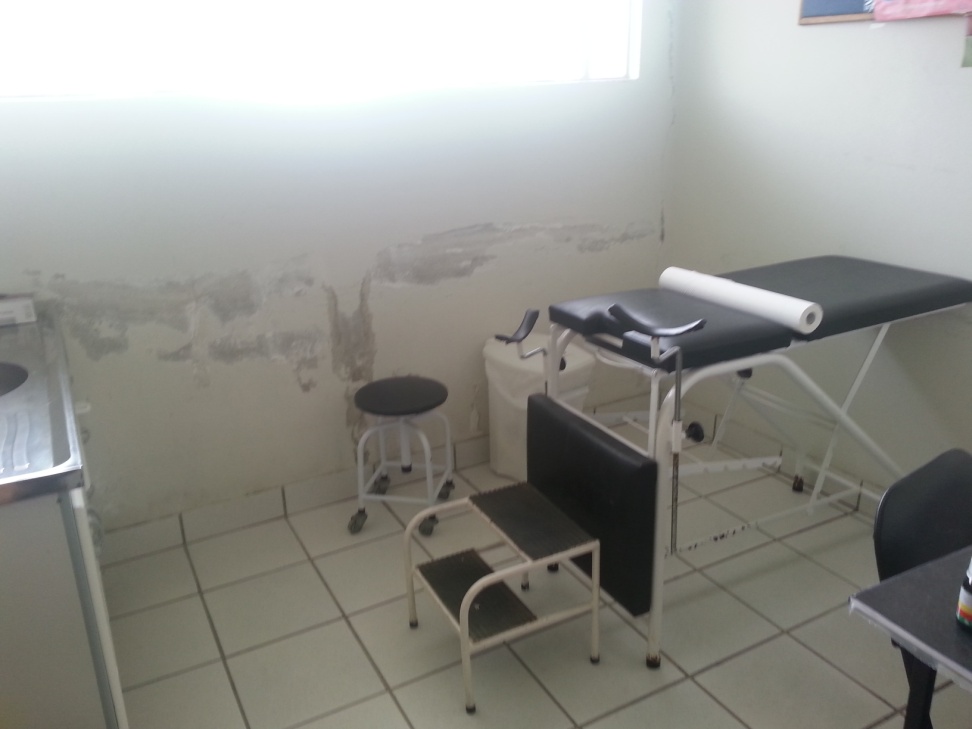 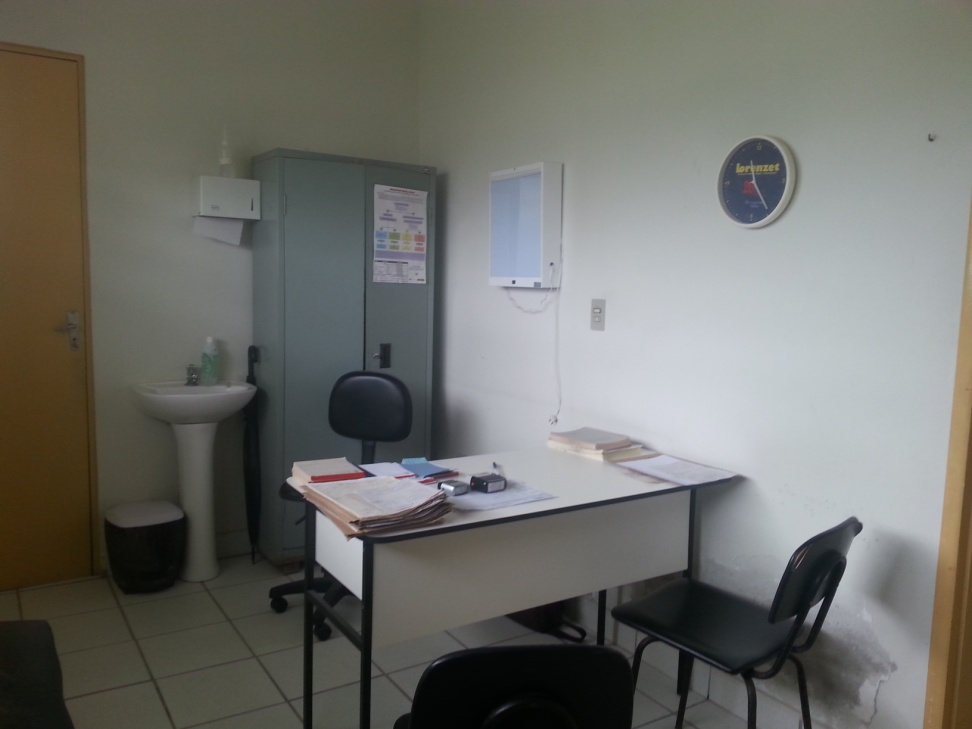 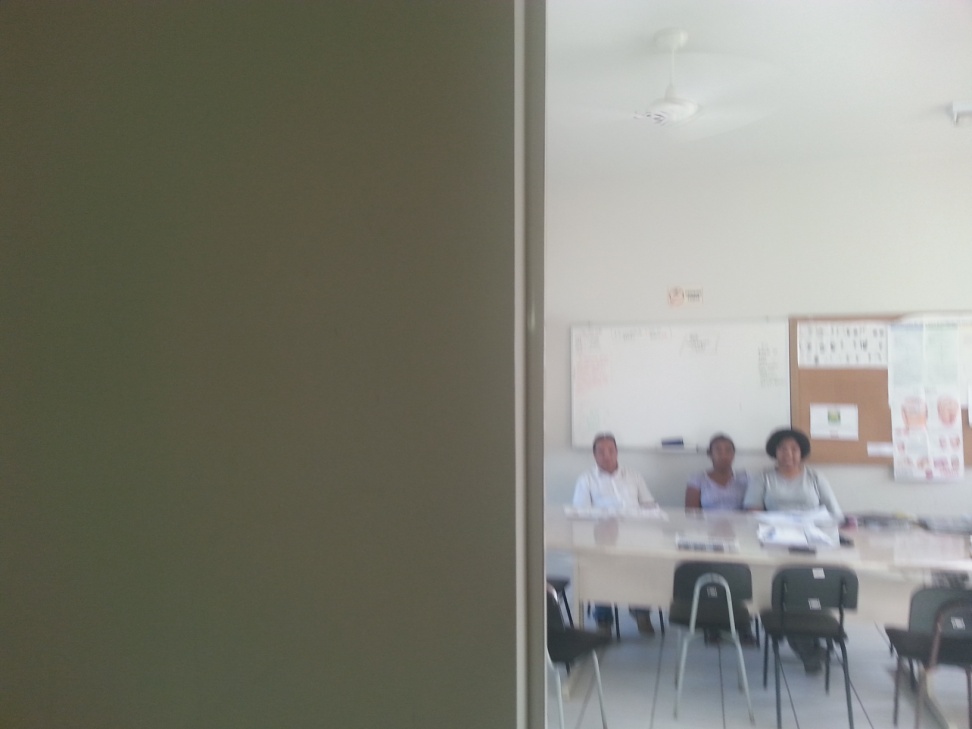 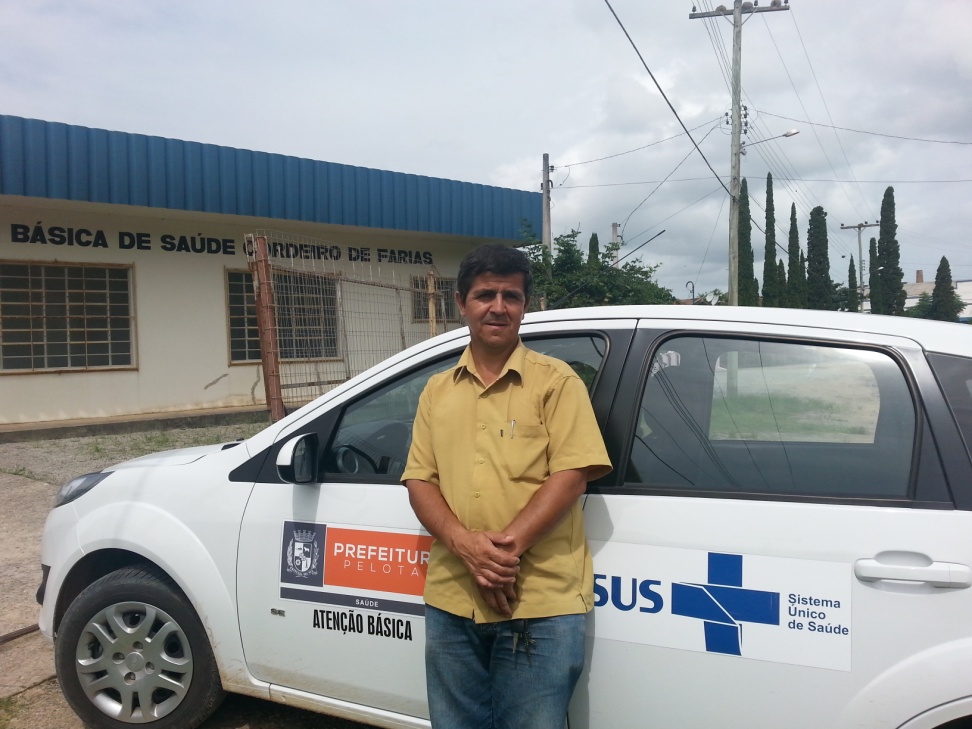 Situação da Ação Programática
. Hipertensos – 313 cadastrados, 158 com  
   acompanhamento.

. Diabéticos – 90 cadastrados só 31 com
   acompanhamento.
. Atendimento médico anteriormente era
   1 ou 2  x semana.
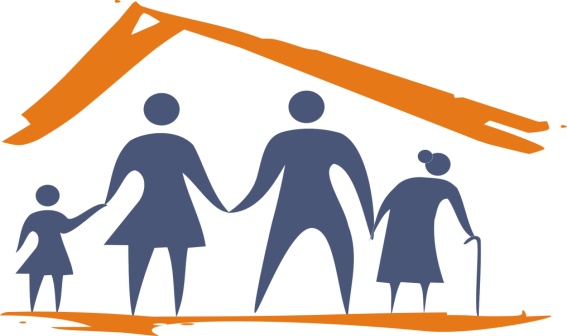 OBJETIVOS
Objetivo Geral

Melhoria da atenção à saúde dos   Hipertensos e Diabéticos na UBS Cordeiro de Farias. Pelotas/RS.
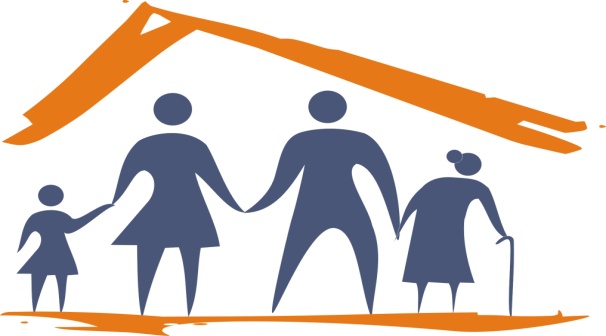 Objetivos Específicos
Melhorar a qualidade da Atenção à    Hipertensos e Diabéticos;

 	Melhorar à Adesão de Hipertensos   e Diabéticos ao Programa;
	Melhorar o registro das informações;

	 Mapear Hipertensos e Diabéticos de risco 
 para doença cardiovascular.
 Promover à Saúde de Hipertensos e       Diabéticos.
Metas:
. 2 Metas para o objetivo geral: 
   Metas de cobertura, buscando  
   cadastramento de 75% dos Hipertensos e 
   60% dos Diabéticos.
. 22 Metas, visando 100% em todos os 
   indicadores de qualidade tanto para os 
   Hipertensos como para os Diabéticos nos 5
   objetivos específicos:
   .Qualidade: Realização de exame clinico  
   apropriado, realização de exames  
   complementares,priorização da prescrição de
   medicamentos da Farmácia Popular, e avaliação da
   necessidade de atendimento odontológico.
. Adesão – Busca de usuários faltosos.
. Registro – Propõe-se manter ficha de 
  acompanhamento.
. Avaliação de risco – Realização da estratificação do
  risco cardiovascular.
. Promoção da saúde - Garantia de orientação 
   nutricional, orientação sobre pratica regular de 
   atividade física, orientação sobre riscos do
   tabagismo e orientação sobre higiene bucal.
METODOLOGIA:
 Ações/Detalhamento das Ações
. Para ampliar a cobertura à Hipertensos e Diabéticos:
- Busca ativa dos cadastrados sem acompanhamento. (Monitoramento e Avaliação)
- Organização do registro dos hipertensos e diabéticos cadastrados no programa, pela enfermeira à partir dos registros clínicos, listas HIPERDIA, e ficha espelho da UFPel. (Organização e Gestão do Serviço).
-  Acolhimento por todos os membros da equipe de saúde, para melhoria na atenção. (Organização e Gestão do Serviço).
- Garantir material adequado para medição da pressão arterial e para realização do Hemoglicoteste pela enfermagem (Organização e Gestão do Serviço).
- Informação à comunidade sobre o programa de HAS e DM, sobre a importância de medir a pressão arterial, sobre a importância do rastreamento para DM, e orientação da comunidade sobre os fatores de risco para desenvolvimento de HAS e DM, pelos ACS. (Engajamento Público).
- Ações de capacitação dos ACS sobre a orientação em relação ao contato com os pacientes pela enfermeira. (Qualificação da Pratica Clinica).
. Para melhorar a qualidade da atenção a hipertensos e diabéticos:

- Monitoramento da realização de exame clinico apropriado em hipertensos e diabéticos, monitoramento de hipertensos e diabéticos com exames laboratoriais de acordo com o protocolo, e monitoramento do acesso aos medicamentos da Farmácia  Popular/HIPERDIA. (Monitoramento e Avaliação).
Definição das atribuições de cada membro de equipe de acordo com o protocolo atualizado. (Organização e Gestão do Serviço).

Controle do ‘stock’ de medicamentos, mantendo um registro das necessidades de medicamentos dos pacientes cadastrados na UBS sob supervisão da enfermeira. (Organização e Gestão do Serviço).
Orientação dos pacientes e da comunidade quanto aos riscos de doenças cardiovasculares e neurológicos decorrentes da HAS e DM e orientação quanto a realização de exames complementares e  sua periodicidade pela enfermeira e médico na UBS, enquanto os ACS promovem a consencialização das mesmas questões na comunidade. (Engajamento Público).
Capacitação da equipe para seguir o protocolo adotado, e para orientar os usuários sobre o acesso a medicamentos da Farmácia Popular /HIPERDIA. (Qualificação da Prática Clinica).
. Para melhorar a adesão de hipertensos e diabéticos:
 Monitoramento do cumprimento da periodicidade das consultas previstas no protocolo. (Monitoramento e Avaliação).
- Organização de visitas domiciliares para buscar os hipertensos e diabéticos faltosos. (Organização e Gestão do Serviço).
Organização da agenda para acolhimentos dos pacientes provenientes das buscas, pelo médico e equipe de saúde. (Organização e Gestão do Serviço).
 Informação à comunidade sobre as consultas dos hipertensos e diabéticos e sobre a prioridade preconizada para realização de consultas. (Engajamento Público).
- Ações de coordenação e capacitação dos ACS pela enfermeira. (Qualificação da Prática Clinica).
. Para melhorar o registro das informações:
 Monitoramento da qualidade dos registros de hipertensos e diabéticos é atribuído a equipe sob a coordenação da enfermeira. (Monitoramento e Avaliação).
- Manutenção da informações do SIAB atualizadas, implantação da planilha e organização do registro de informações e definição do responsável pelo monitoramento dos registros particularmente os referentes aos hipertensos e diabéticos. (Organização e Gestão do Serviço).
Orientação dos hipertensos, diabéticos, e da comunidade sobre os seus direitos em relação à manutenção de seus registros de saúde e acesso a segunda via se necessário. (Engajamento Público).
- Capacitação da equipe no preenchimentos de todos os registros no acompanhamento ao hipertenso e diabético para uma prática clinica com registros completos e apropriados. (Qualificação da Prática Clínica).
. Para realizar o mapeamento de hipertensos e diabéticos de risco cardiovascular:

Monitoramento do numero de hipertensos e diabéticos com pelo menos uma verificação da estratificação de risco por ano. (Monitoramento e Avaliação).
Priorização do atendimento dos hipertensos e diabéticos de alto risco e organização da agenda para o atendimento desta demanda. (Organização e Gestão do Serviço).
Orientação dos usuários quanto ao seu nível de risco, quanto a importância do acompanhamento regular, e esclarecimento dos pacientes e da comunidade quanto a importância do adequando controle de fatores de risco modificáveis. (Engajamento Público).
- Capacitação para a importância do registro da avaliação cardiovascular, e para à estratégia para o controle de fatores de risco modificáveis na HAS e DM. (Qualificação da Pratica Clinica).
. Para promoção da saúde de hipertensos e diabéticos:
 Monitoramento da realização de consultas periódicas anuais dos hipertensos e diabéticos com o dentista. (Monitoramento e Avaliação).
 Monitoramento da realização de orientação nutricional, orientação para atividade física regular, e realização de orientação sob riscos do tabagismo. (Monitoramento e Avaliação).
- Organização da agenda da atenção a saúde bucal dos hipertensos e diabéticos, estabelecendo prioridades, considerando a classificação do risco odontológico. (Organização e Gestão do Serviço).
Organização de praticas coletiva para orientação de atividade física para hipertensos e diabéticos. (Organização e Gestão do Serviço). 

Orientação de hipertensos, diabéticos e seus familiares sobre importância da alimentação saudável, da pratica regular de atividade física e dos riscos do tabagismo e existência de tratamento para tal dependência. (Engajamento Público).
Capacitação da equipe sobre a promoção da pratica de atividade física regular entre os hipertensos e diabéticos, sobre o tratamento de pacientes afetados por tabagismo, e sobre metodologias de educação em saúde. (Qualificação da Pratica Clinica).

- Atividades semanais de grupos de HAS e DM na comunidade e na UBS.
Logística:. Uso de Protocolos – Manuais de Hipertensão e 
   Diabetes do MS, 2013.
. Uso de Ficha do Hipertenso, Ficha do Diabético e
   Ficha Espelho.
. Organização do Registro Especifico do Programa
   pela Enfermeira.
. Cadastramento dos Usuários pelos ACS.
. Revisão dos Cadastros pela Enfermeira e pelo
   Médico todas as semanas.
. Informação pelos ACS à comunidade com relação à existência do Programa sobre HAS e DM, a importância de medir a T.A. e os fatores   de risco.
. Monitoramento pelo pessoal clinico, da realização dos exames clínicos apropriados à Hipertensos e Diabéticos, e monitoramento dos exames laboratoriais dentro do protocolo, conforme à periodicidade recomendada.
. Orientação da equipe, quanto aos exames, e quanto ao direito de acesso aos medicamentos da Farmácia Popular/HIPERDIA.
. Mapeamento dos Hipertensos e Diabéticos  com risco Cardiovascular por Intervenção médica.
. Monitoramento pela equipe clinica da realização das consultas periódicas anuais dos Hipertensos e Diabéticos com o Dentista.
. Organização por parte da equipe de práticas coletivas sobre alimentação saudável, orientação de atividade física regular, orientação sobre tabagismo e sobre a existência de tratamento para essa dependência.
. Ações desenvolvidas periodicamente, pelo Dentista, Enfermeira  e Médico para promoção da Educação em Saúde e qualificação profissional.
. Reuniões semanais de HAS e DM, sob orientação da Equipe Clínica, com a cooperação de outros profissionais.
OBJETIVOS, METAS E RESULTADOS
Objetivo 1. Ampliar a cobertura à  hipertensos e diabéticos:


Meta 1.  Cadastrar 75% dos hipertensos da área de abrangência no Programa de Atenção à Hipertensão Arterial. 




Meta 2. Cadastrar 60% dos diabéticos da área de abrangência no Programa de Atenção  à Diabetes Mellitus da unidade de saúde.
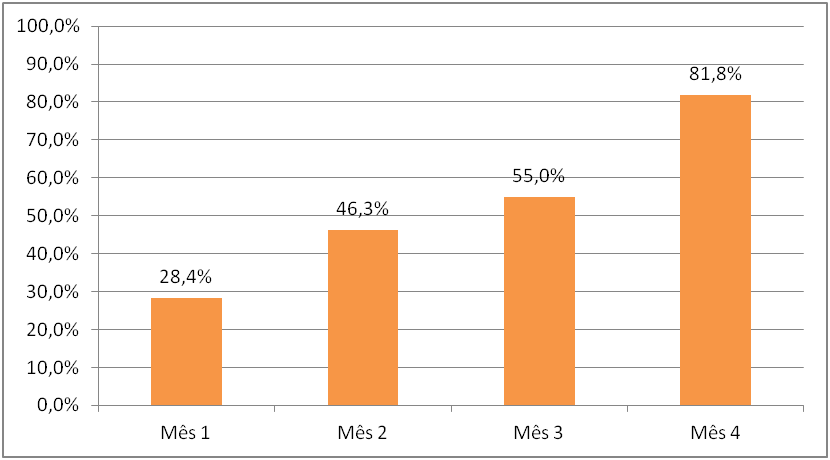 Figura 1. 
Cobertura do Programa de Atenção ao Hipertenso. 
UBS Cordeiro de Farias, Pelotas/RS.2014.
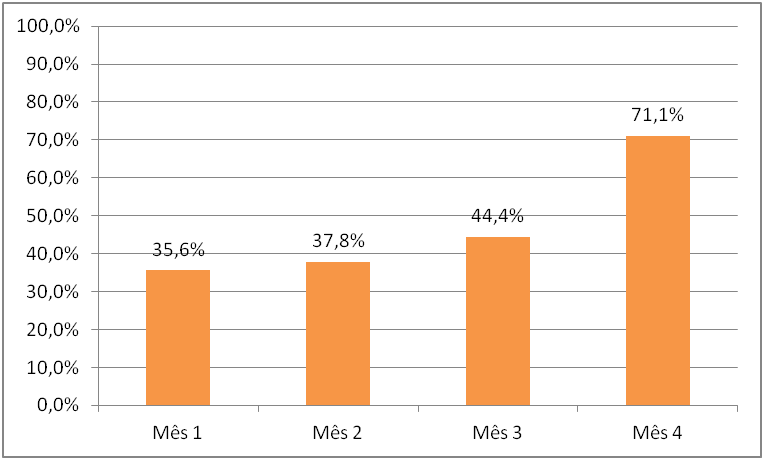 Figura 2 . 
Cobertura do Programa de Atenção aos Diabéticos. 
UBS Cordeiro de Farias, Pelotas/RS.2014.
Objetivo 2.  Melhorar a qualidade da atenção à hipertensos e diabéticos

Meta 3. Realizar exame clínico apropriado em 100% dos hipertensos cadastrados na unidade de saúde.

Meta 4. Realizar exame clínico apropriado em 100% dos diabéticos cadastrados na unidade de saúde.
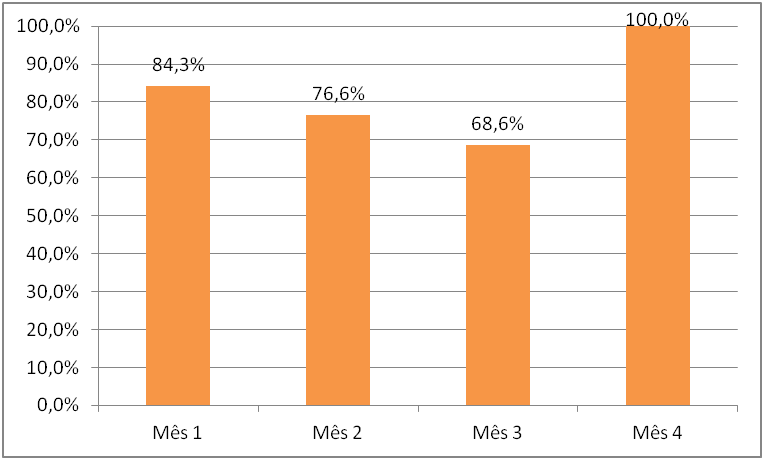 Figura 3.  
Proporção de hipertensos com o exame clínico em dia de acordo com o protocolo. UBS Cordeiro de Farias, Pelotas/RS,2014.
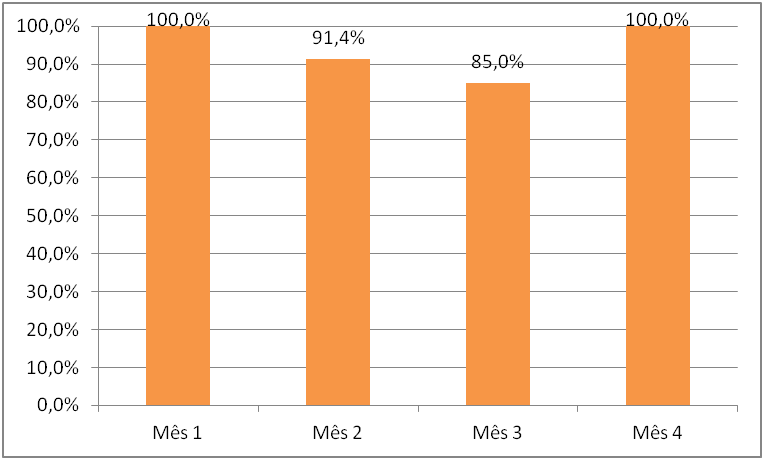 Figura 4. 
 Proporção de diabéticos com o exame clínico em dia de acordo com o protocolo. UBS Cordeiro de Farias, Pelotas/RS.2014.
Meta 5. Garantir a 100% dos hipertensos a realização de exames complementares em dia de acordo com o protocolo.


Meta 6. Garantir a 100% dos diabéticos a realização de exames complementares em dia de acordo com o protocolo.
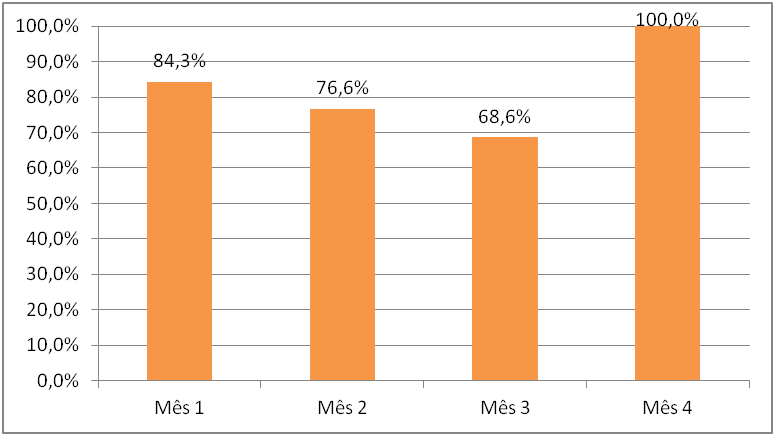 Figura 5.  
Proporção de hipertensos com  exames complementares em dia de acordo com o protocolo. UBS Cordeiro de Farias, Pelotas/RS.2014.
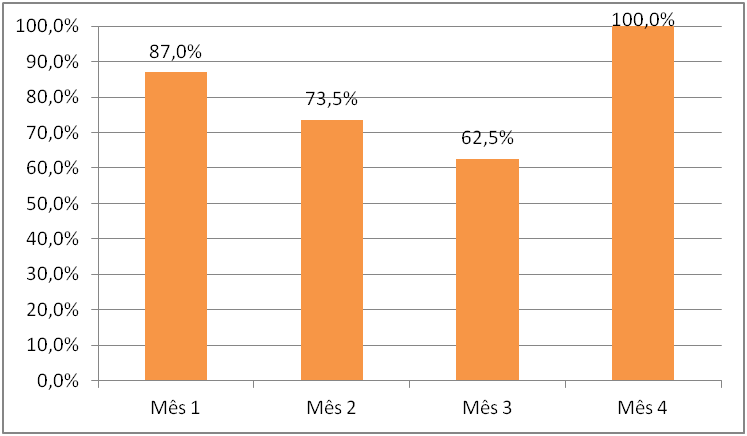 Figura 6.  
Proporção de diabéticos com  exames complementares em dia de acordo com o protocolo. UBS Cordeiro de Farias, Pelotas/RS.2014.
Meta 7. Priorizar a prescrição de medicamentos da farmácia popular para 100% dos hipertensos cadastrados na unidade de saúde.

Meta 8. Priorizar a prescrição de medicamentos da farmácia popular para 100% dos diabéticos cadastrados na unidade de saúde.
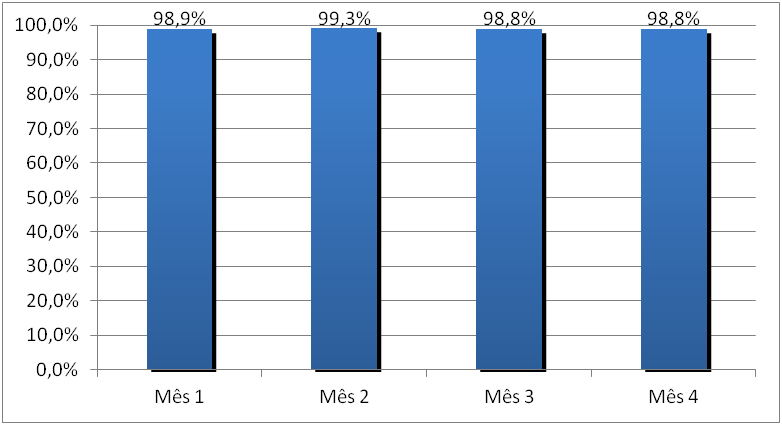 Figura 7.  Proporção de hipertensos com prescrição de medicamentos da farmácia popular / Hiperdia priorizada. UBS Cordeiro de Farias, Pelotas/RS.2014.
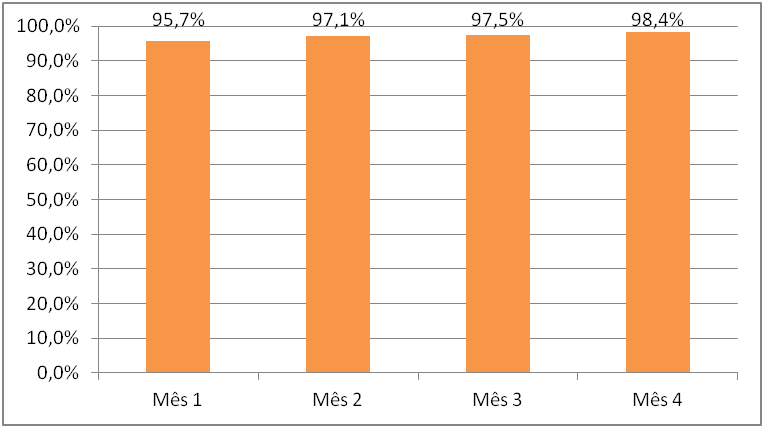 Figura 8. Proporção de diabéticos com prescrição de medicamentos da farmácia popular / Hiperdia priorizada. UBS Cordeiro de Farias, Pelotas/RS.2014.
Meta 9. Realizar avaliação da necessidade de atendimento odontológico em 100% dos hipertensos.



	Meta 10.  Realizar avaliação da necessidade de atendimento odontológico em 100% dos diabéticos
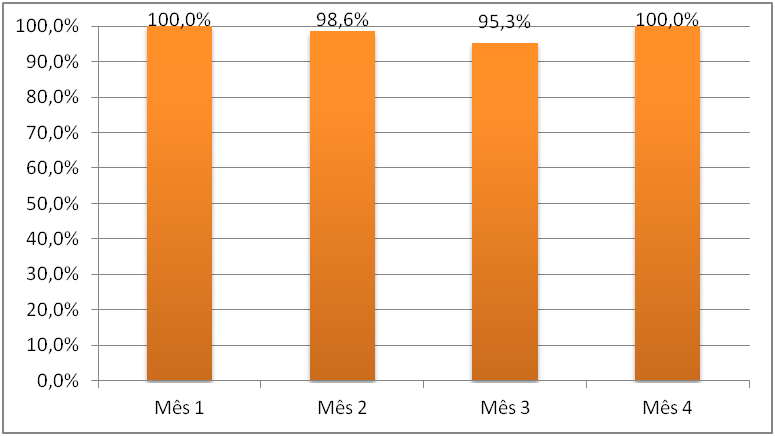 Figura 9.  
Proporção de hipertensos com avaliação de necessidades de atendimento odontológico. UBS Cordeiro de Farias, Pelotas/RS.2014.
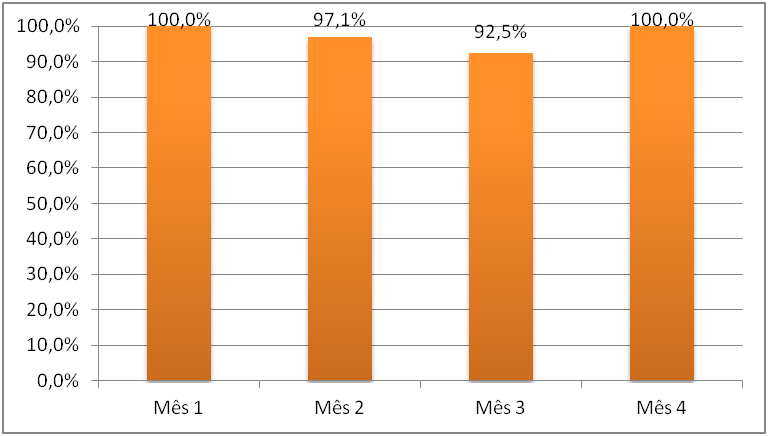 Figura 10.  
Proporção de hipertensos com avaliação de necessidades de atendimento odontológico. Cordeiro de Farias, Pelotas/RS.2014.
Objetivo 3.  Melhorar a adesão de hipertensos e/ou diabéticos ao programa.

Meta 11. Buscar 100% dos pacientes hipertensos faltosos às consultas na unidade de saúde conforme a periodicidade recomendada.
Meta 12. Buscar 100% dos pacientes diabéticos faltosos às consultas na unidade de saúde conforme a periodicidade recomendada
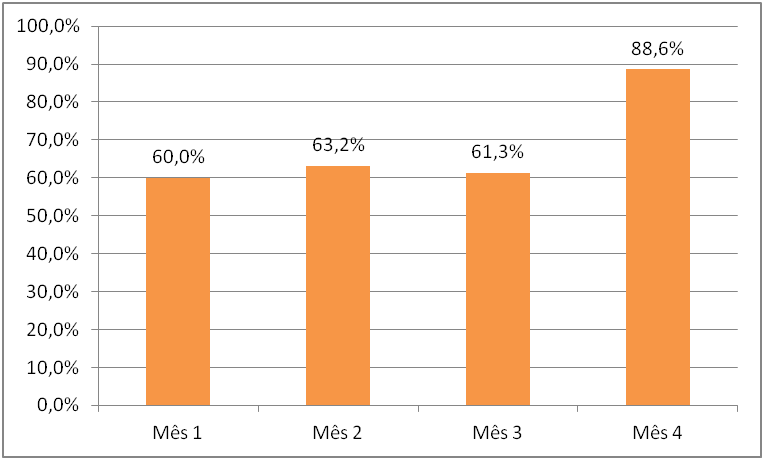 Figura 11. Proporção de hipertensos faltosos às consultas, com busca ativa.
 UBS Cordeiro de Farias, Pelotas/RS.2014.
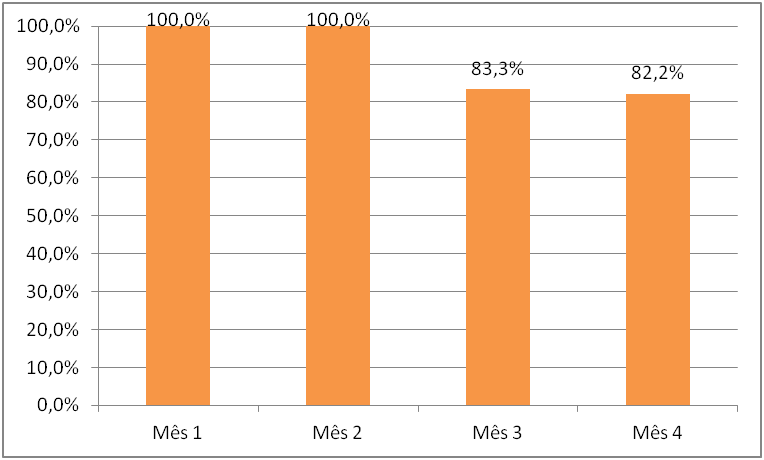 Figura 12.  Proporção de diabéticos faltosos às consultas, com busca ativa. 
UBS Cordeiro de Farias, Pelotas/RS.2014.
Objetivo 4.  Melhorar o   Registro de Informação.

	Meta 13 Manter ficha de acompanhamento em 100% dos  hipertensos cadastrados na unidade de saúde.
	Meta 14 Manter ficha de acompanhamento em 100% dos diabéticos cadastrados na unidade de saúde
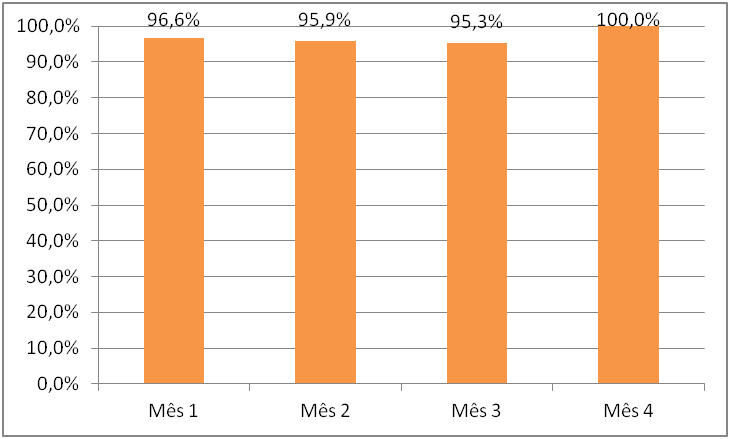 Figura 13. 
Proporção de hipertensos com registro adequado na ficha de acompanhamento. UBS Cordeiro de Farias, Pelotas/RS.2014.
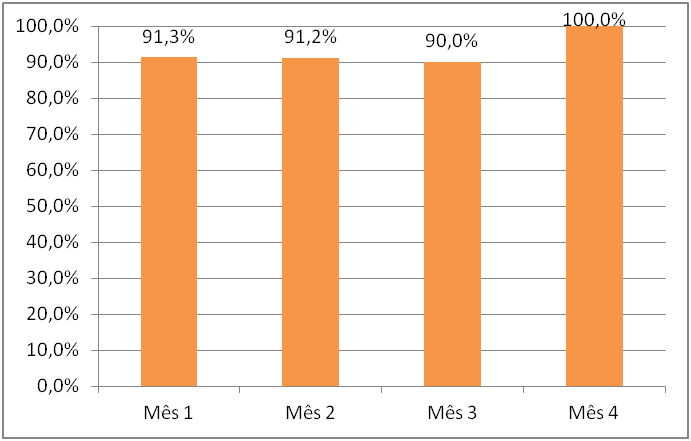 Figura 14.
 Proporção de diabéticos com registro adequado na ficha de acompanhamento. UBS Cordeiro de Farias, Pelotas/RS.2014.
Objetivo 5.  Mapear hipertensos e diabéticos de risco para doença cardiovascular.

Meta 15. Realizar estratificação de risco cardiovascular em 100% dos pacientes hipertensos cadastrados na unidade de saúde.
Meta 16. Realizar estratificação de risco cardiovascular em 100% dos pacientes diabéticos cadastrados na unidade de saúde.
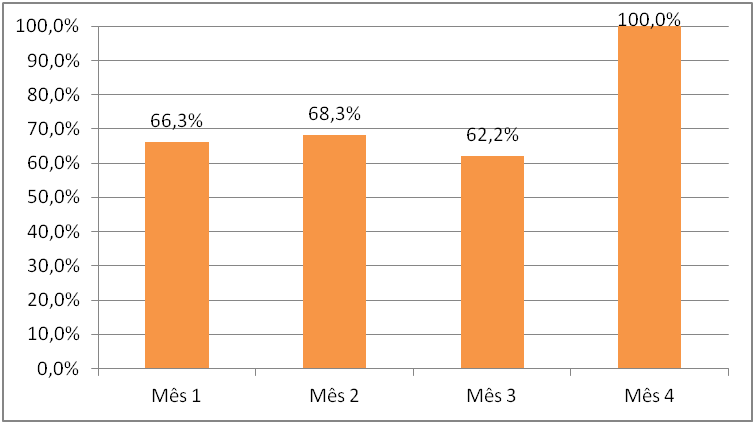 Figura 15. Proporção de hipertensos com realização de estratificação de risco cardiovascular. UBS Cordeiro de Farias, Pelotas/RS.2014.
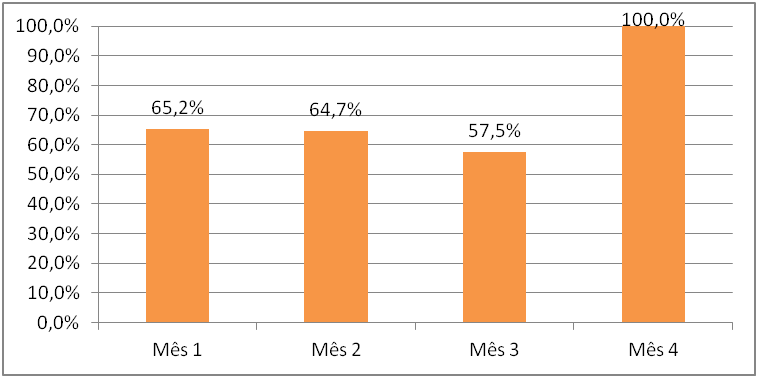 Figura 16. Proporção de hipertensos com realização de estratificação de risco cardiovascular. 
UBS Cordeiro de Farias, Pelotas/RS.2014.
Objetivo 6.  Promover a saúde de hipertensos e diabéticos.

Meta 17. Garantir orientação nutricional sobre alimentação saudável  em 100% dos hipertensos cadastrados na unidade de saúde.

Meta 18. Garantir orientação nutricional sobre alimentação saudável em 100% dos diabéticos cadastrados na unidade de saúde.
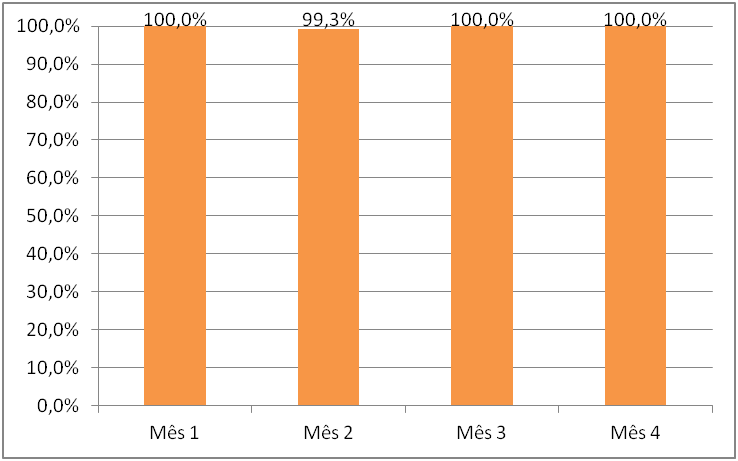 Figura 17. 
Proporção de hipertensos com orientação nutricional sobre alimentação saudável. UBS Cordeiro de Farias, Pelotas/RS.2014.
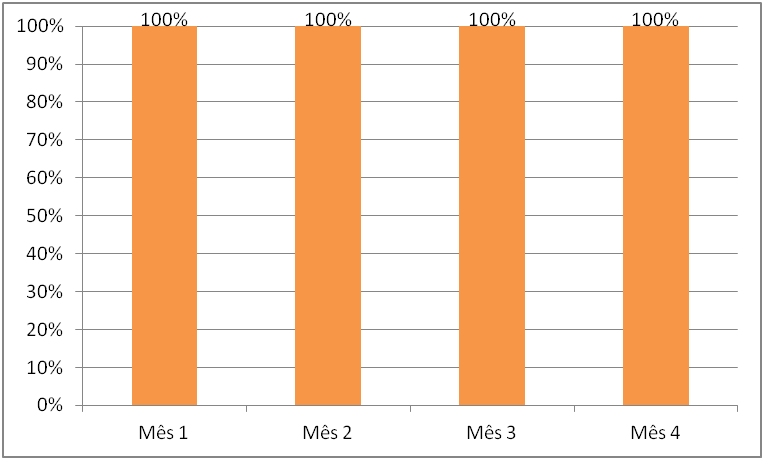 Figura 18.
 Proporção de diabéticos com orientação nutricional sobre alimentação saudável. UBS Cordeiro de Farias, Pelotas/RS.2014.
Meta 19. Garantir orientação em relação à prática regular de atividade física a 100% dos pacientes   hipertensos.

Meta 20. Garantir orientação em relação à prática regular de atividade física   a 100% dos pacientes diabéticos.
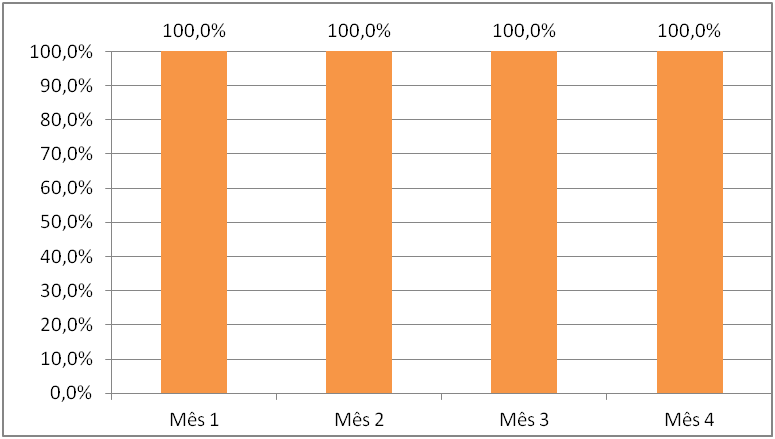 Figura 19. Proporção de hipertensos com orientação  sobre atividades físicas . UBS Cordeiro de Farias, Pelotas/RS.2014.
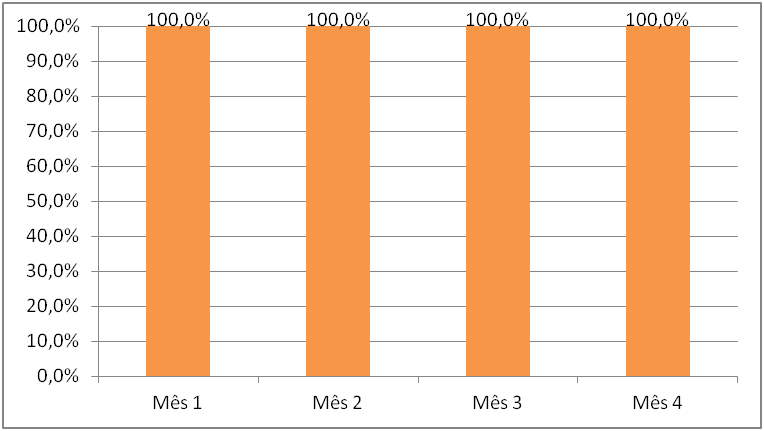 Figura 20. Proporção de hipertensos com orientação  sobre atividades físicas .
UBS Cordeiro de Farias, Pelotas/RS.2014.
Meta 21. Garantir orientação sobre os riscos do tabagismo a 100% dos pacientes hipertensos.



Meta 22. Garantir orientação sobre os riscos do tabagismo a 100% dos pacientes diabéticos.
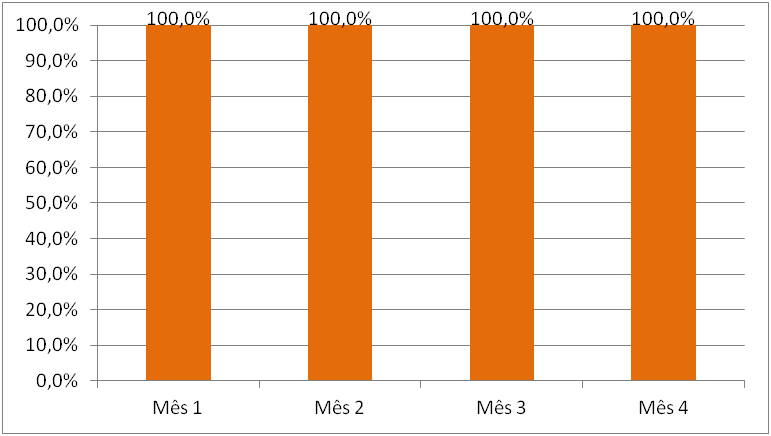 Figura 21. 
Proporção de hipertensos com orientação sobre os riscos do Tabagismo.
 UBS Cordeiro de Farias, Pelotas/RS.2014.
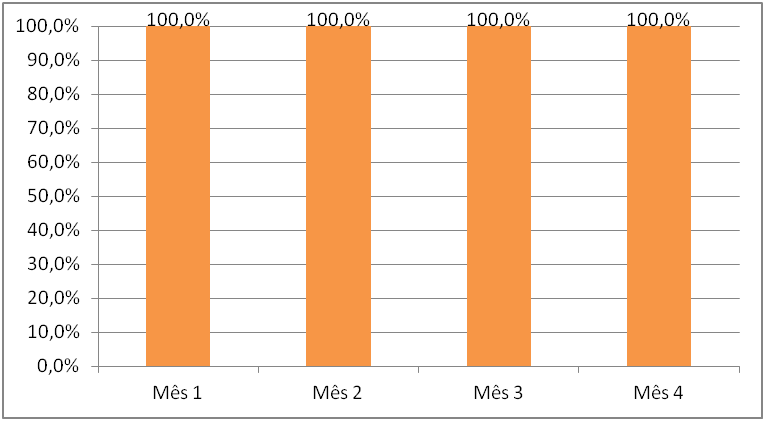 Figura 22. 
Proporção de diabéticos com orientação sobre os riscos do Tabagismo.
 UBS Cordeiro de Farias, Pelotas/RS.2014.
Meta 23. Garantir orientação sobre higiene bucal a 100% dos pacientes hipertensos.

Meta 24. Garantir orientação sobre higiene bucal a 100% dos pacientes diabéticos.
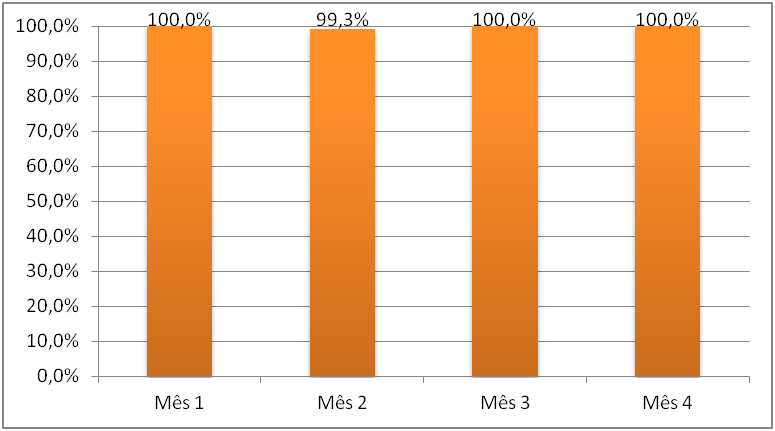 Figura 23. Proporção de hipertensos com orientação sobre higiene bucal. 
UBS Cordeiro de Farias, Pelotas/RS.2014.
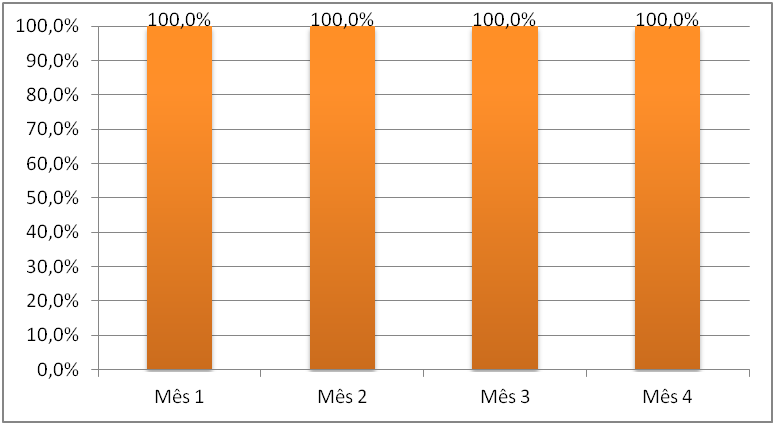 Figura 24. Proporção de hipertensos com orientação sobre higiene bucal. 
UBS Cordeiro de Farias, Pelotas/RS.2014.
Evolução dos Indicadores em relação à situação anterior e em relação às metas:
Situação Anterior:
. Hipertensos – Cobertura de 50%
. Diabéticos – Cobertura de 34%


Metas:
. Hipertensos – Cobertura de 75%
. Diabéticos – Cobertura de 60%


Situação Atual:
. Hipertensos -  Cobertura de 81,8%
. Diabéticos – Cobertura de 71,1%
Aspectos Qualitativos mais Relevantes:

. Os indicadores de qualidade para à HAS mantém-se praticamente nos 100%.

. Os indicadores de qualidade da DM que apresentavam valores de 52% (Medida de sensibilidade dos pés), 74% 
(exame físico dos pés e palpação dos pulsos da ‘tibial’ e ‘dorsalis pedis’), e 94% (realização da estratificação de risco cardiovascular), ascenderam todos para níveis de 100%.
Discussão
Importância da Intervenção:

 Para a equipe, contribuição na educação permanente, promoção do trabalho integrado, reflexo positivo na relação e cooperação entre profissionais.
 Para à comunidade, ampliação da cobertura da atenção, maior envolvimento com a comunidade e uma maior adesão da população.
. A incorporação da intervenção já é uma realidade; através da aceitação pela equipe e um maior grau de integração conseguido, que é prova deste avanço.
. É aconselhável buscar um apoio maior da gestão, mais intervenções na comunidade e ações para mobilização da população alem de intensificar as ações de atenção nos 4 eixos e estender a rotina à outras ações programáticas.
Reflexão critica:
. Expectativas – Poder cumprir a formação durante o exercício das funções, e poder beneficiar da experiência acadêmica e profissional.
. Significado – Experiência/Formação que é importante para o eventual desempenho de projetos de trabalho e intervenções no campo.
. Aprendizado – Interação com profissionais de outras áreas, e oriundos de outras partes do mundo. A consequência desta experiência depende do percurso e da sensibilidade de cada um, e pode trazer crescimento interior, mudança de visão e uma atitude interior de constante percepção e estabilidade.